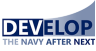 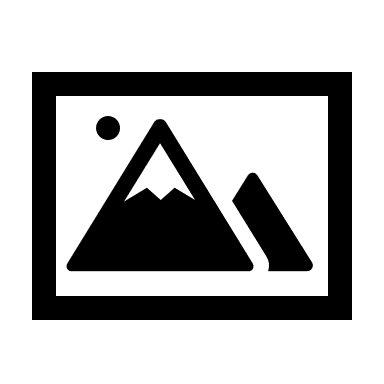 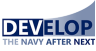 Capability Readiness Levels by DLOD